Живая природа
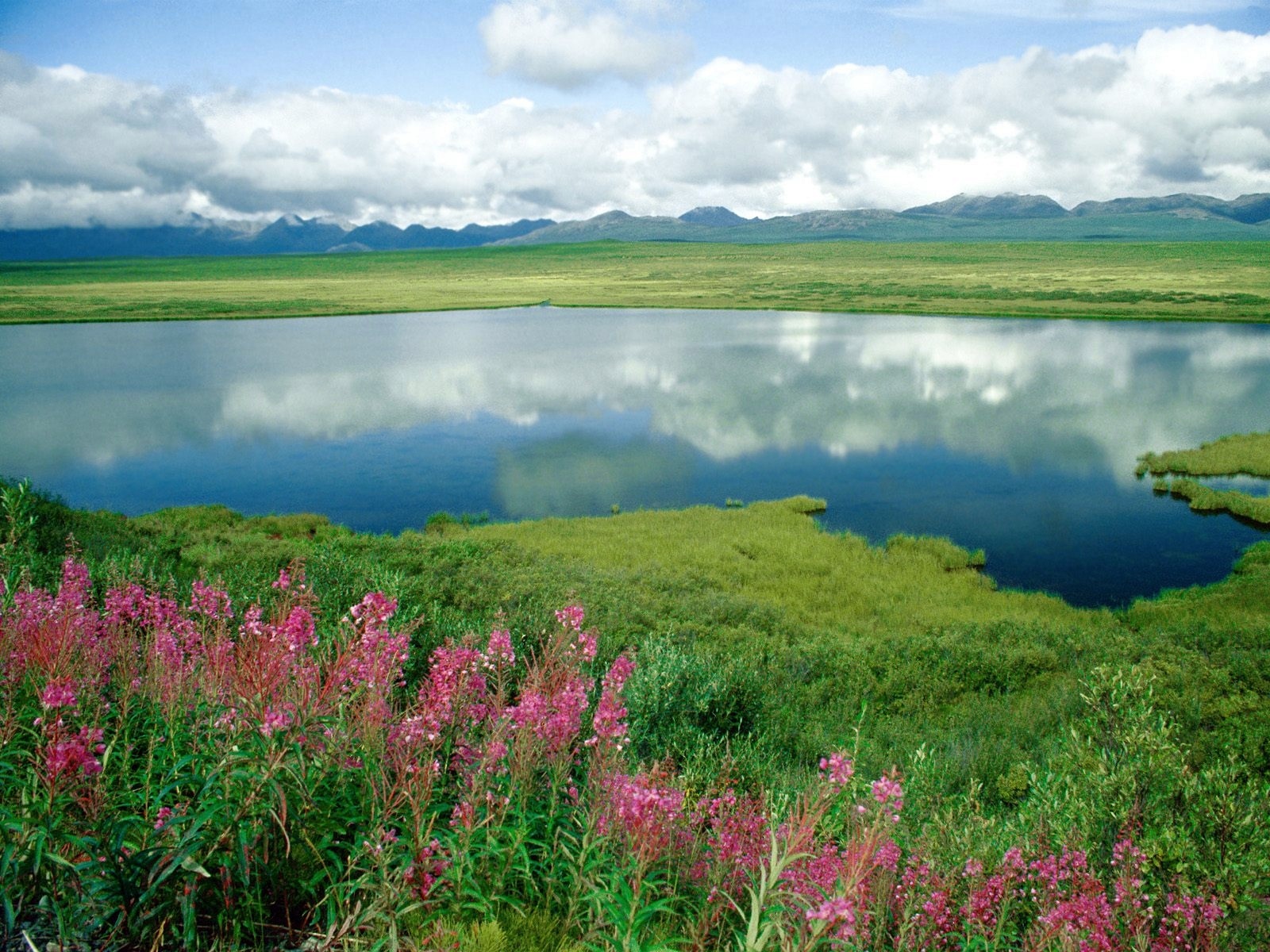 Работа выполнена 
учителем начальных классов
ГОУ СОШ №456
Митрофановой В.Н.
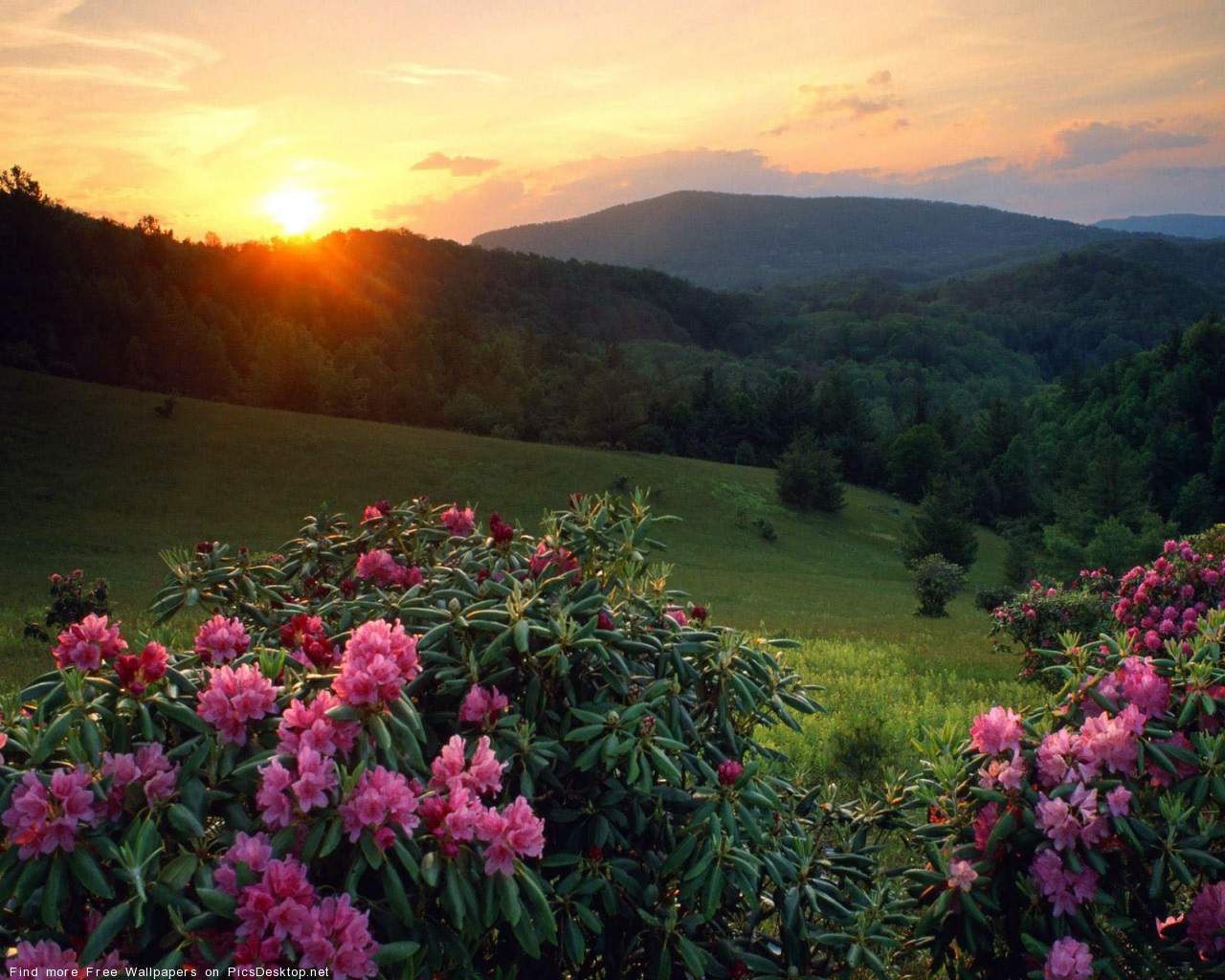 Птицы
Какая птица ходит под водой?
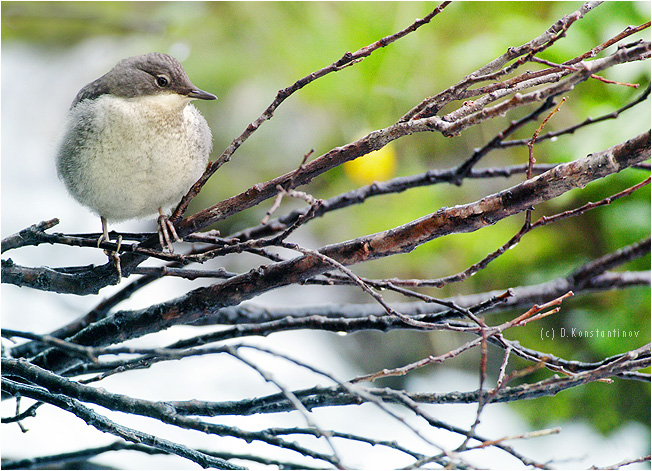 ОЛЯПКА
Какая птица к зиме белеет?
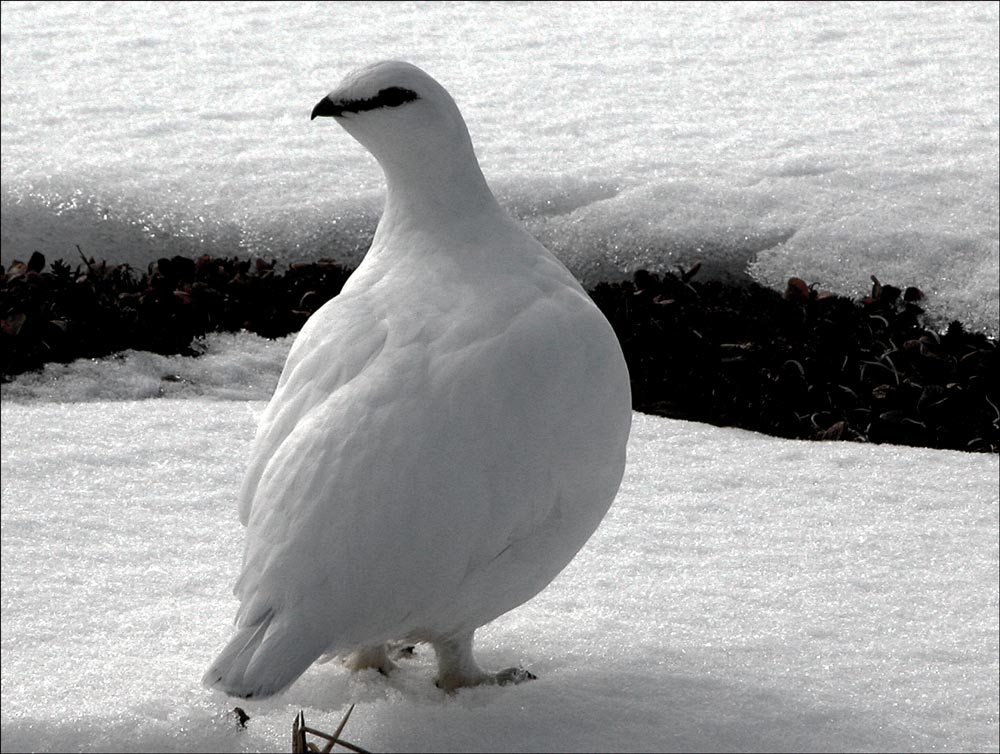 БЕЛАЯ КУРОПАТКА
Какая из птиц наших хвойных лесов самая маленькая?
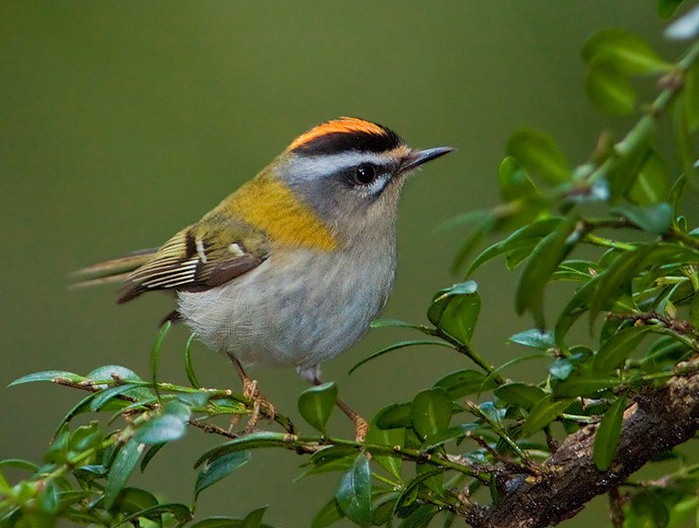 КОРОЛЕК
У какой птицы самые густые перья и почему?
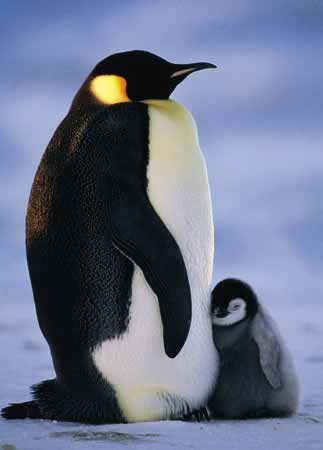 У ИМПЕРАТОРСКОГО ПИНГВИНА,
ЧТОБЫ НЕ ЗАМЕРЗНУТЬ НА МОРОЗЕ
Какая птица обладает самыми длинными шеей и ногами относительно туловища?
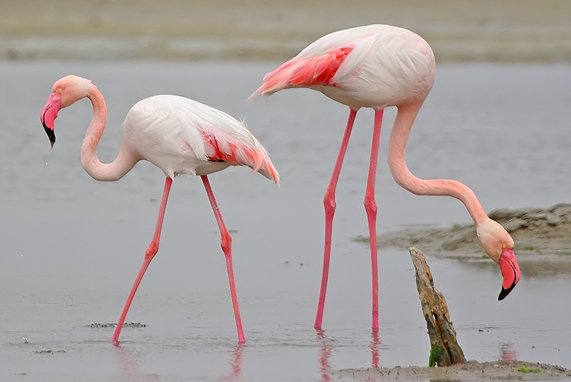 ФЛАМИНГО
У какой птицы поют и самки и самцы?
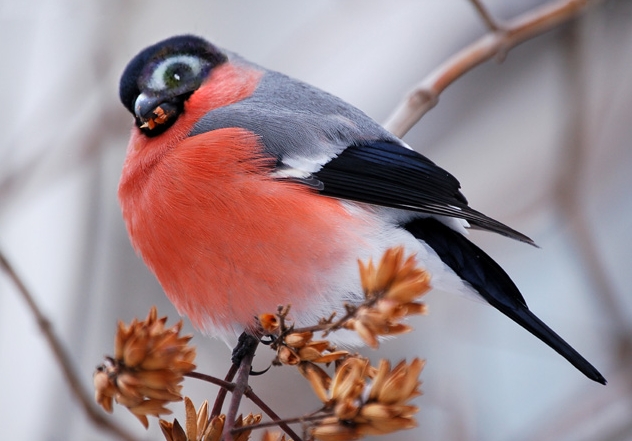 У СНЕГИРЯ
Какая птица может летать хвостом вперед?
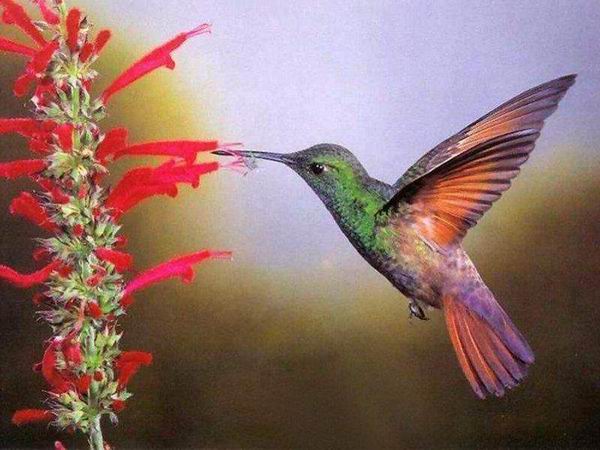 КОЛИБРИ
Какая из наших птиц быстрее всех летает?
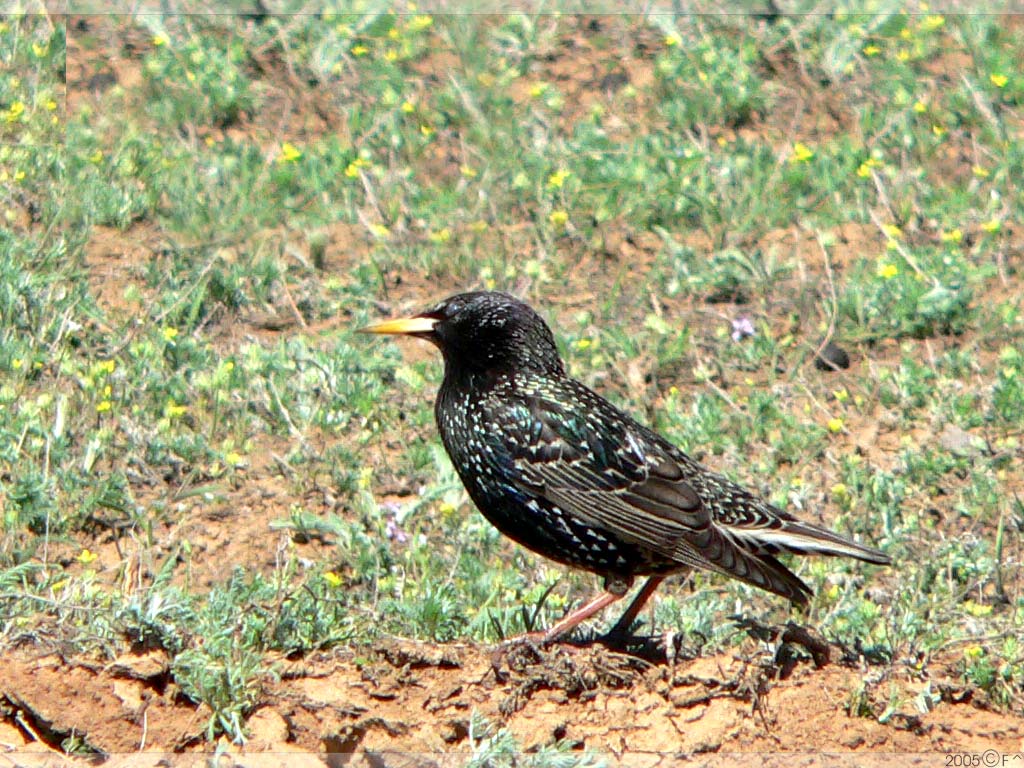 СТРИЖ
Какие птицы расселяют дуб?
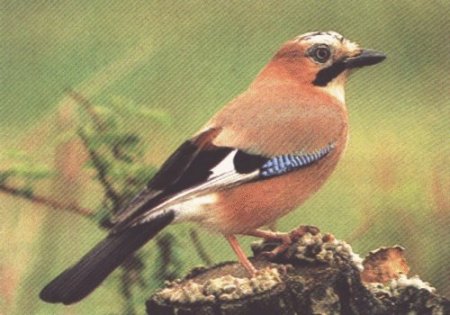 СОЙКИ
Какая птичка постоянно живет в пустыне?
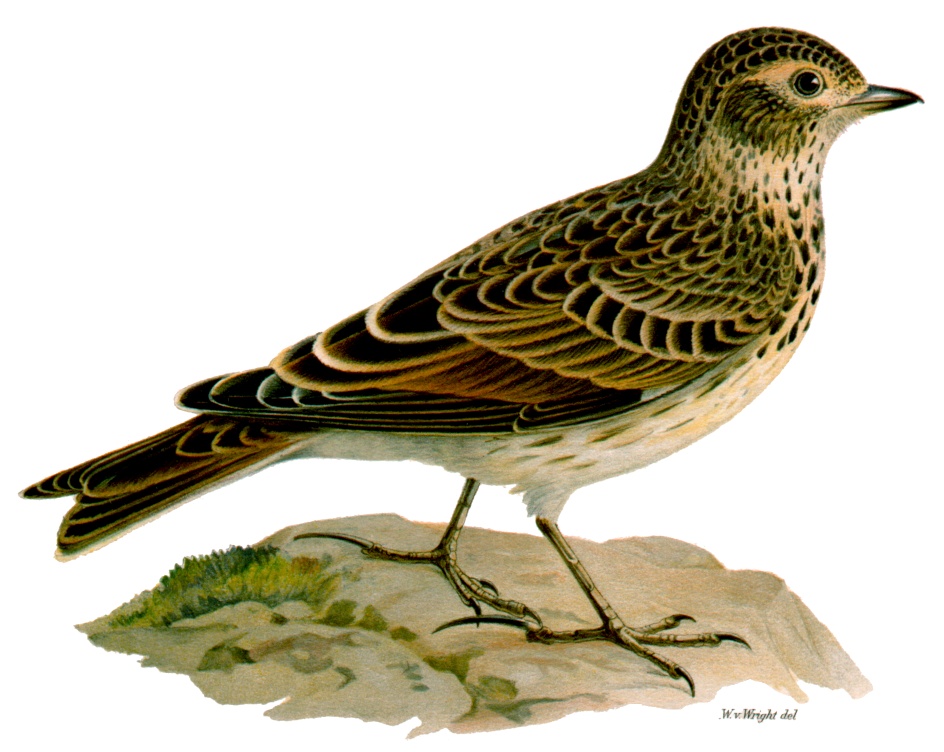 ЖАВОРОНОК
Какая птица выше всех летает?
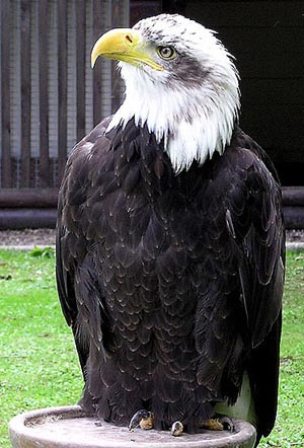 ОРЕЛ
Самая крупная птица в мире?
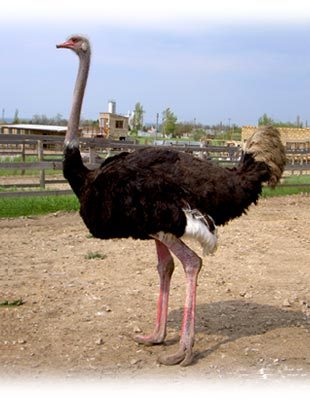 СТРАУС
Какая птица носит фамилию известного русского писателя?
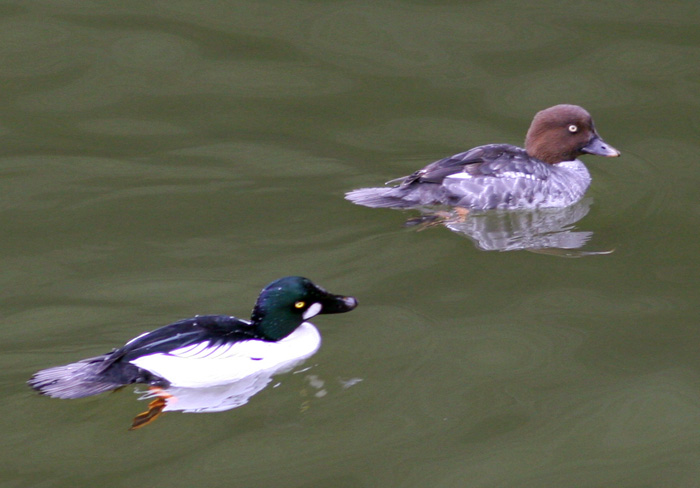 ГОГОЛЬ
Какие птицы не летают?
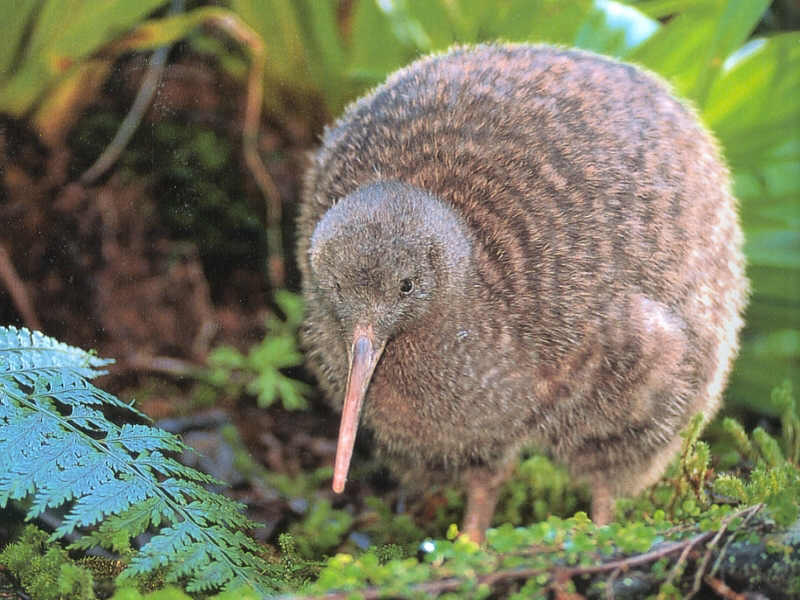 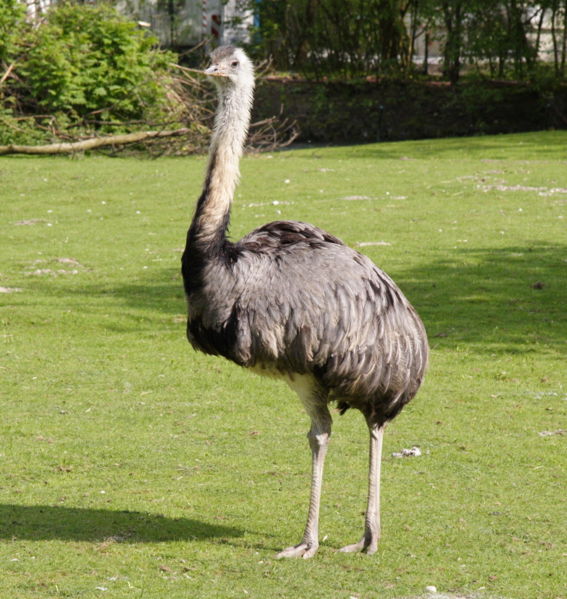 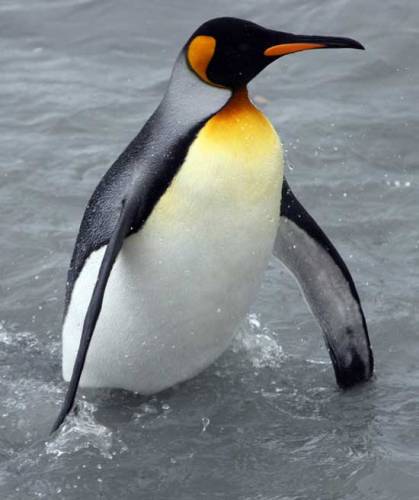 ПИНГВИНЫ,СТРАУСЫ,КИВИ
Какая птица выводит птенцов в дождь?
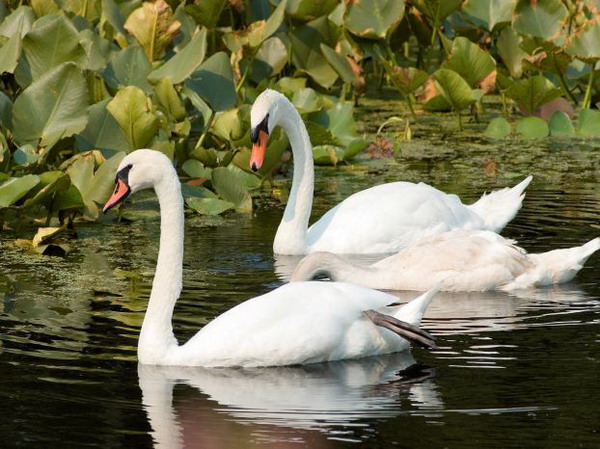 ЛЕБЕДЬ
У какой птицы самый длинный язык?
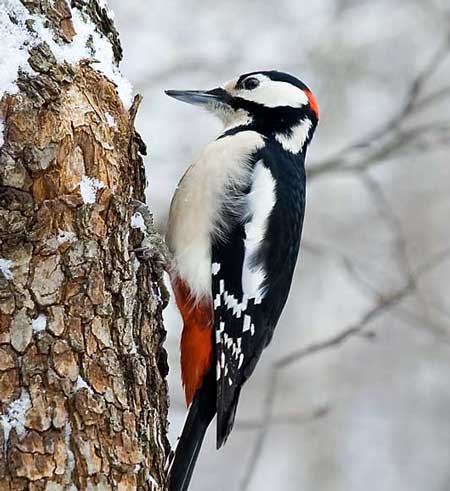 У ДЯТЛА